Муниципальное бюджетное дошкольное образовательное учреждение – ДЕТСКИЙ САД № 459620137 г. Екатеринбург, ул. Вилонова, 49         тел. 367-83-34, 369-01-91 (факс), mdouds459@yandex.ru
Мои права
 и 
обязанности
Составили:
Педагог-психолог
Лявукова Е.В.,
Воспитатель
Ярославцева Е.В
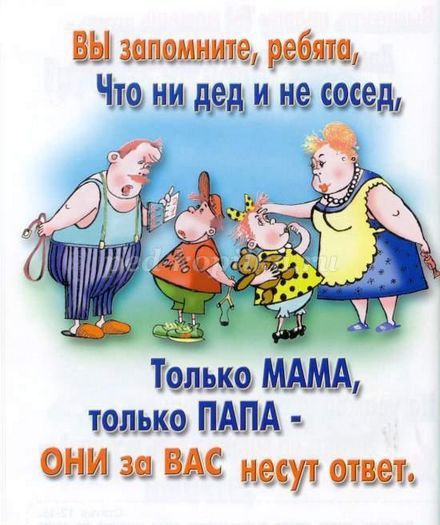